Один день из жизни группы «Теремок»
Подготовила: воспитатель Лаврентьева Ольга Николаевна 2015 – 2016 г.
ВАС ПРИВЕТСТВУЕТ ГРУППА  «ТЕРЕМОК»
В нашей группе работают
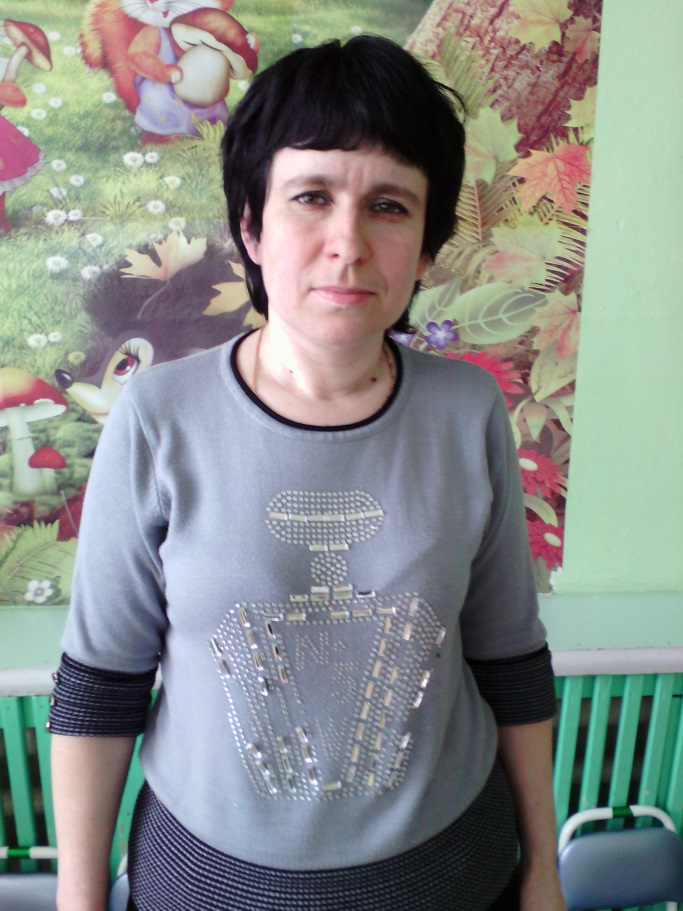 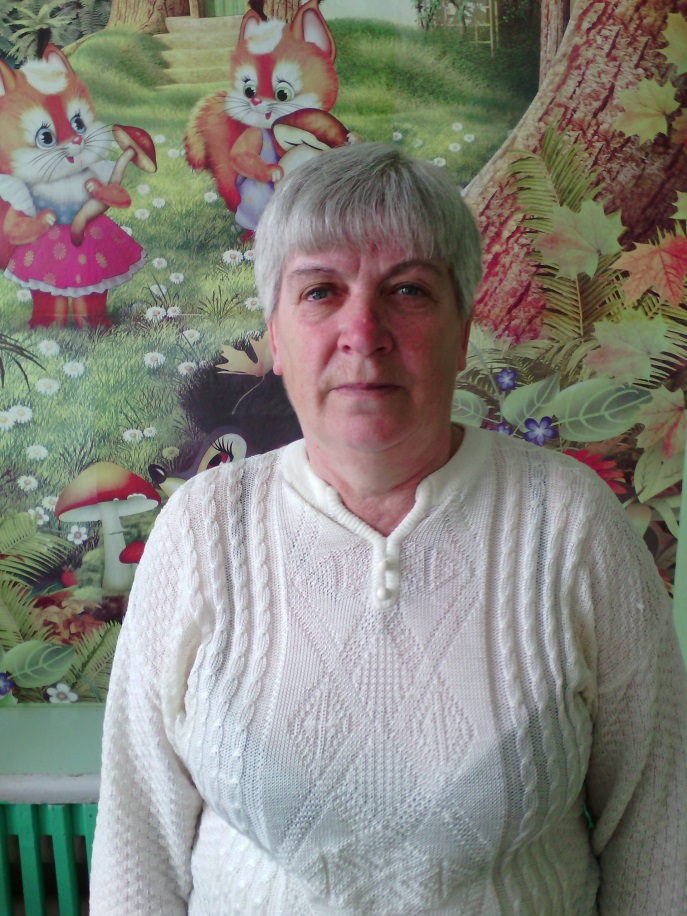 Есть в саду «Теремок»,
он не низок, не высок.
Не лягушки в нем, и не мышки, 
а веселые девчонки и мальчишки!
Дружно вместе мы живем, 
и танцуем, и поем.
Девиз группы
Есть в Богородицке детский сад – «Аист»  
  называется,                                     
  В нём девчонки и мальчишки вместе уживаются. 
  Много групп в нашем саду, 
  Но одна из них зовется «Теремочек – Теремок», 
  Что скучать нам не дает. 
  В нем мы учимся играть, песни петь и танцевать,
  Занимаемся зарядкой и играем дружно в прятки. 
  Приходите к нам друзья и не тратьте время зря!
Дружно делаем зарядку,вот прыжки, а вот вприсядку
Умываться нам пора, чтоб не ходить по докторам
Ложку дружно мы берем, ведь потом гулять пойдем
Развиваться очень нужно, здесь стихи мы учим дружно
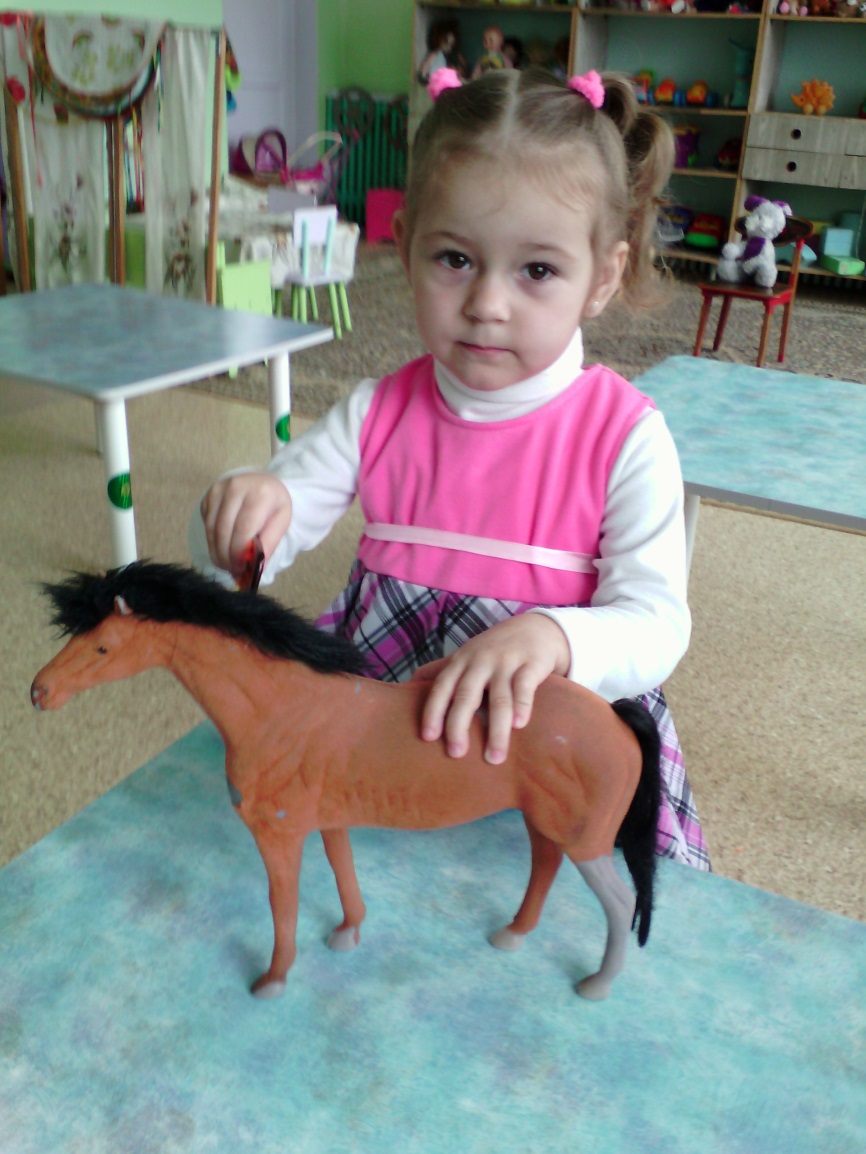 Мы рисуем и поем, лепим, сказочку прочтем
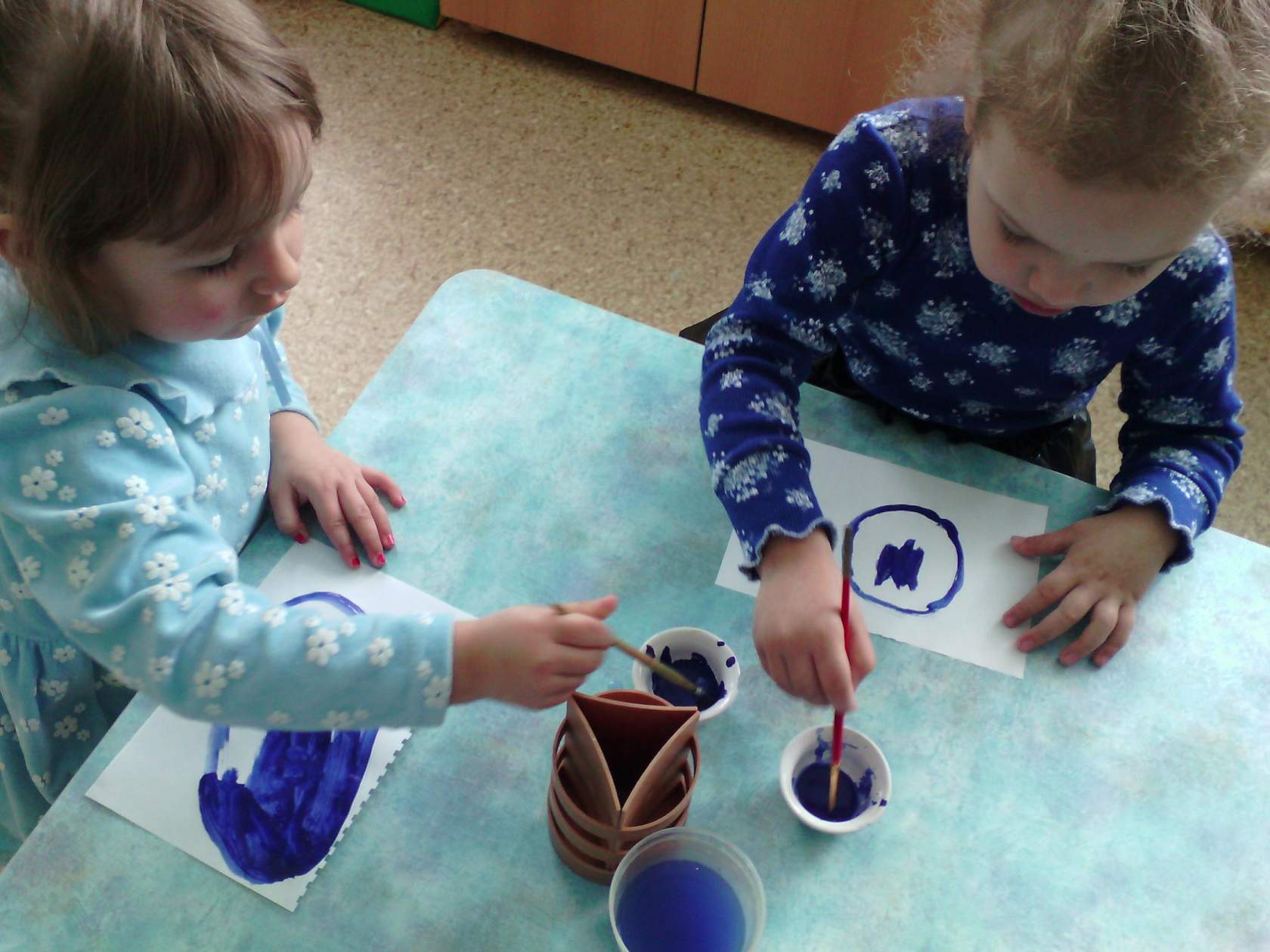 Про игру не забываем,кукол кормим, спать качаем
А мальчишки, как не лень, 
           Строят башни целый день.
           Ремонтируют машины,
З         Заправляют их бензином
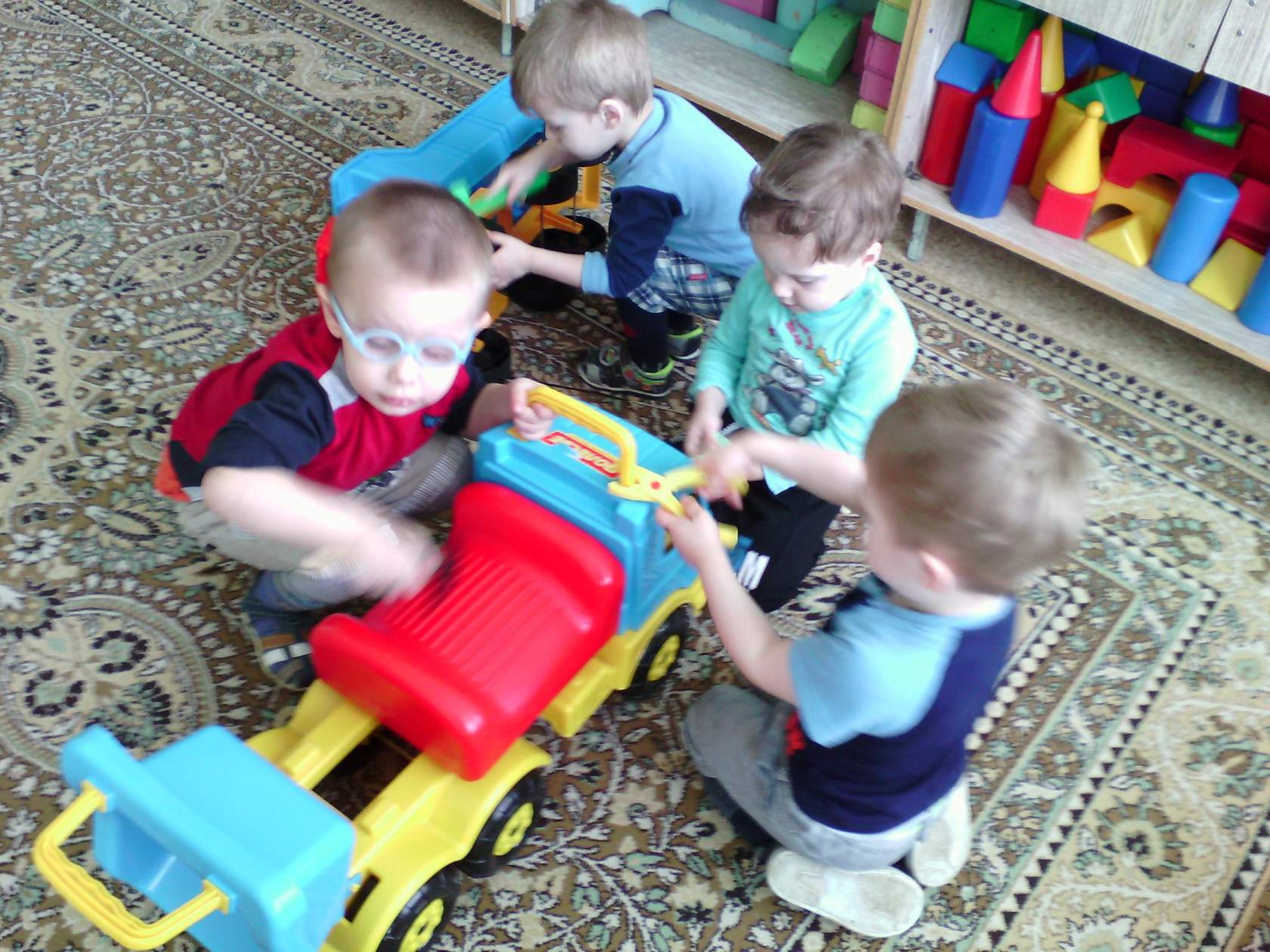 Мы ж хозяйки хоть куда: посещаем доктора,
к парикмахеру нам нужно, а потом гуляем дружно
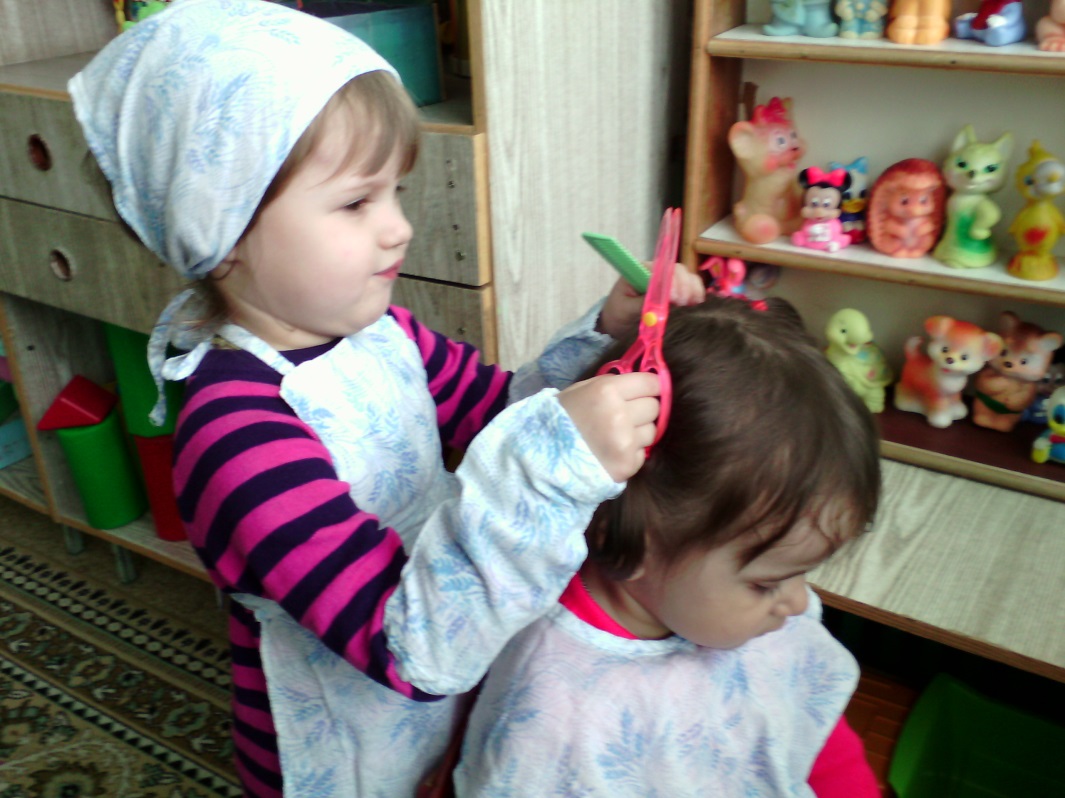 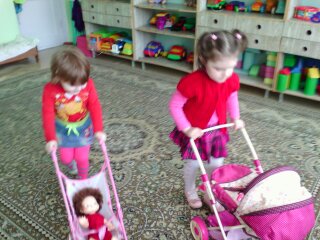 Будем книжки мы читать и о золушке мечтать
Мы б играли целый день, но бежим гулять скорей
Лепим дружно пирожки
Бегаем мы от души: превращаемся в лошадку, а потом играем в прятки
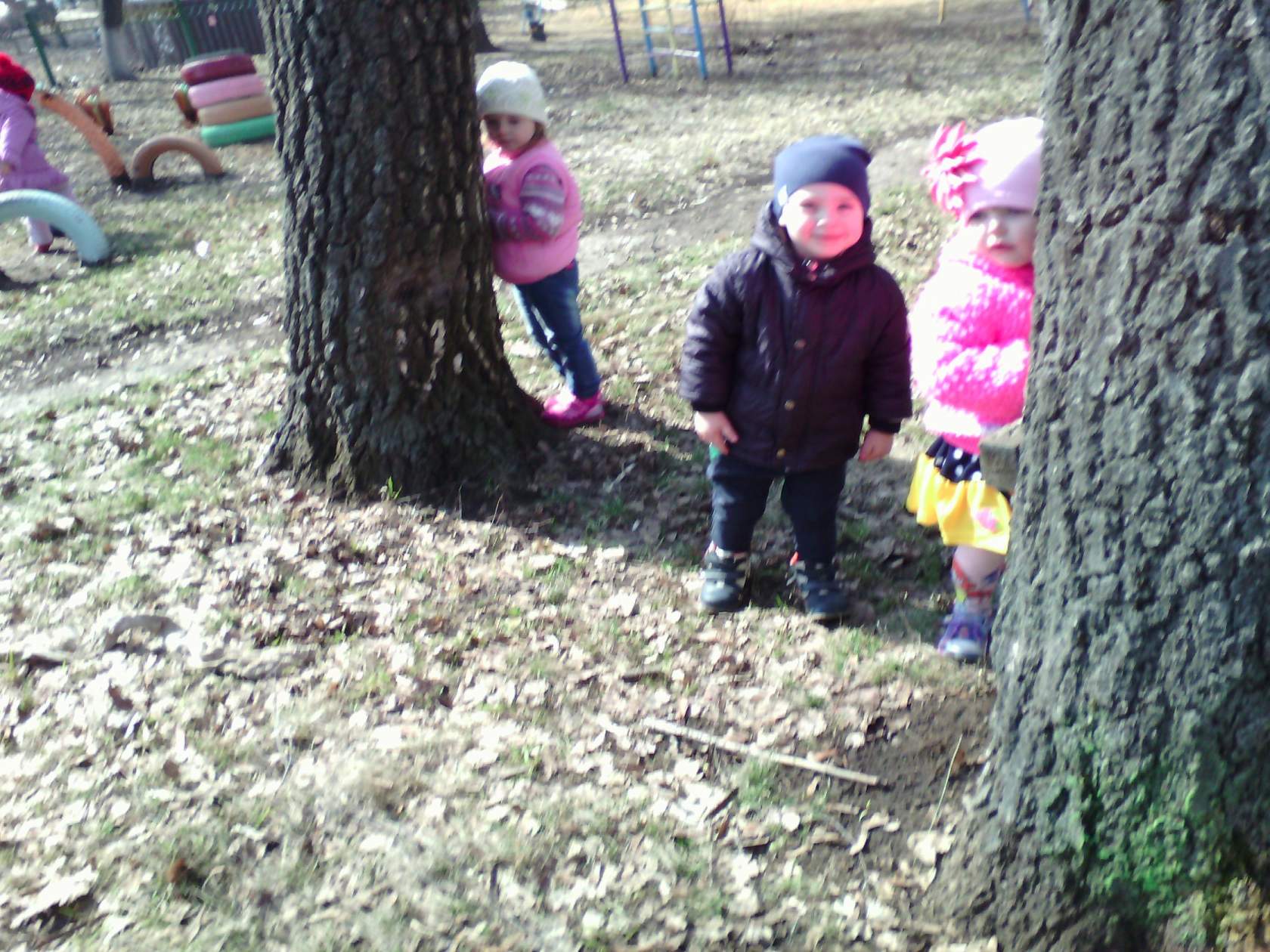 Весело нам, 
       но пора, на обед   
       нам детвора ,
       пообедав, 
       ляжем спать
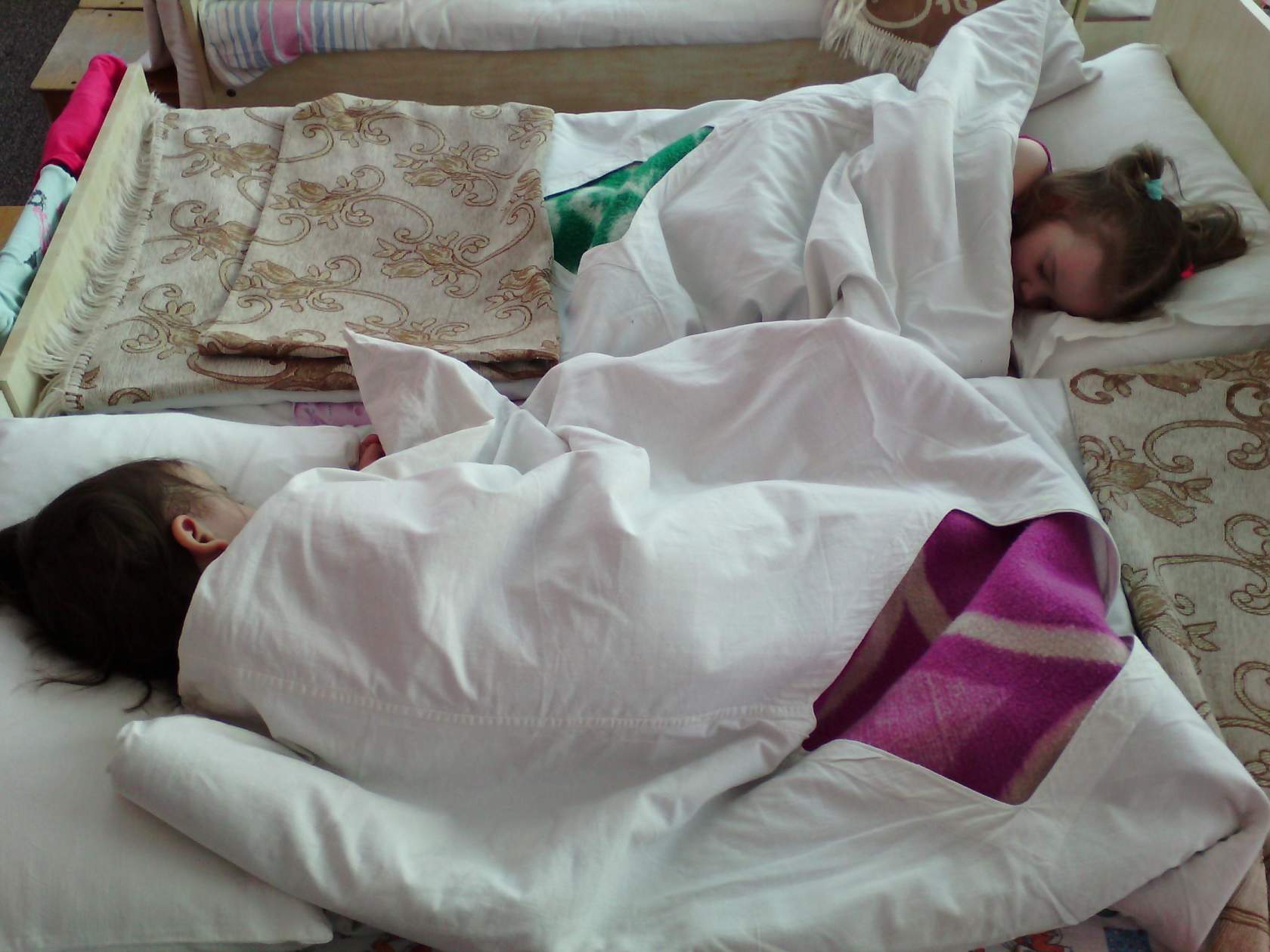 А потом опять играть: мы построим пирамидку, найдем домик для зверят
Пазлы дружно собираем и в мозаику играем
День к концу уже идет, всех нас мама заберет
Теремок откроет дверцу, 
                        стоит только постучаться.
                        Здесь найдут дорогу к сердцу, 
                        вам не стоит сомневаться
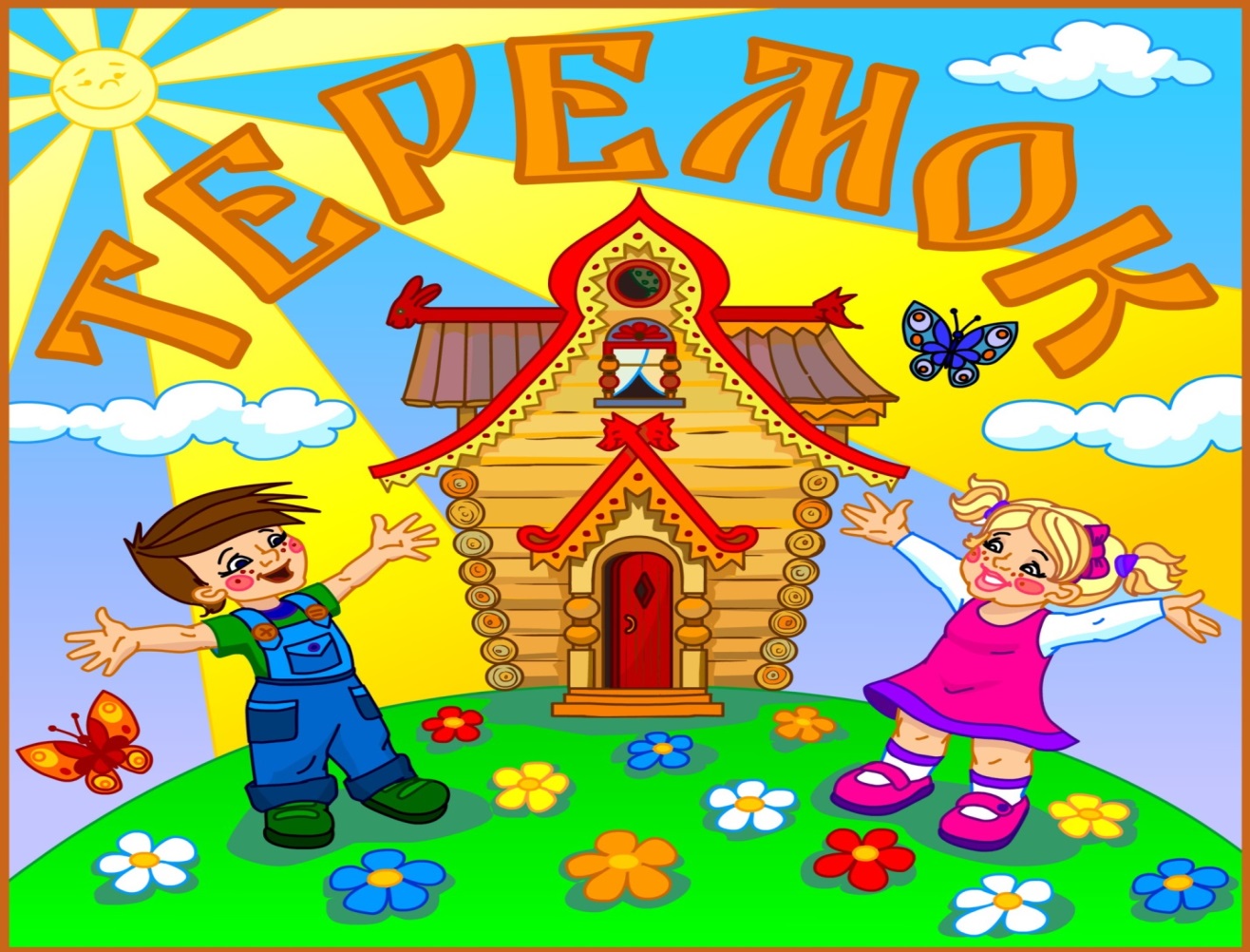